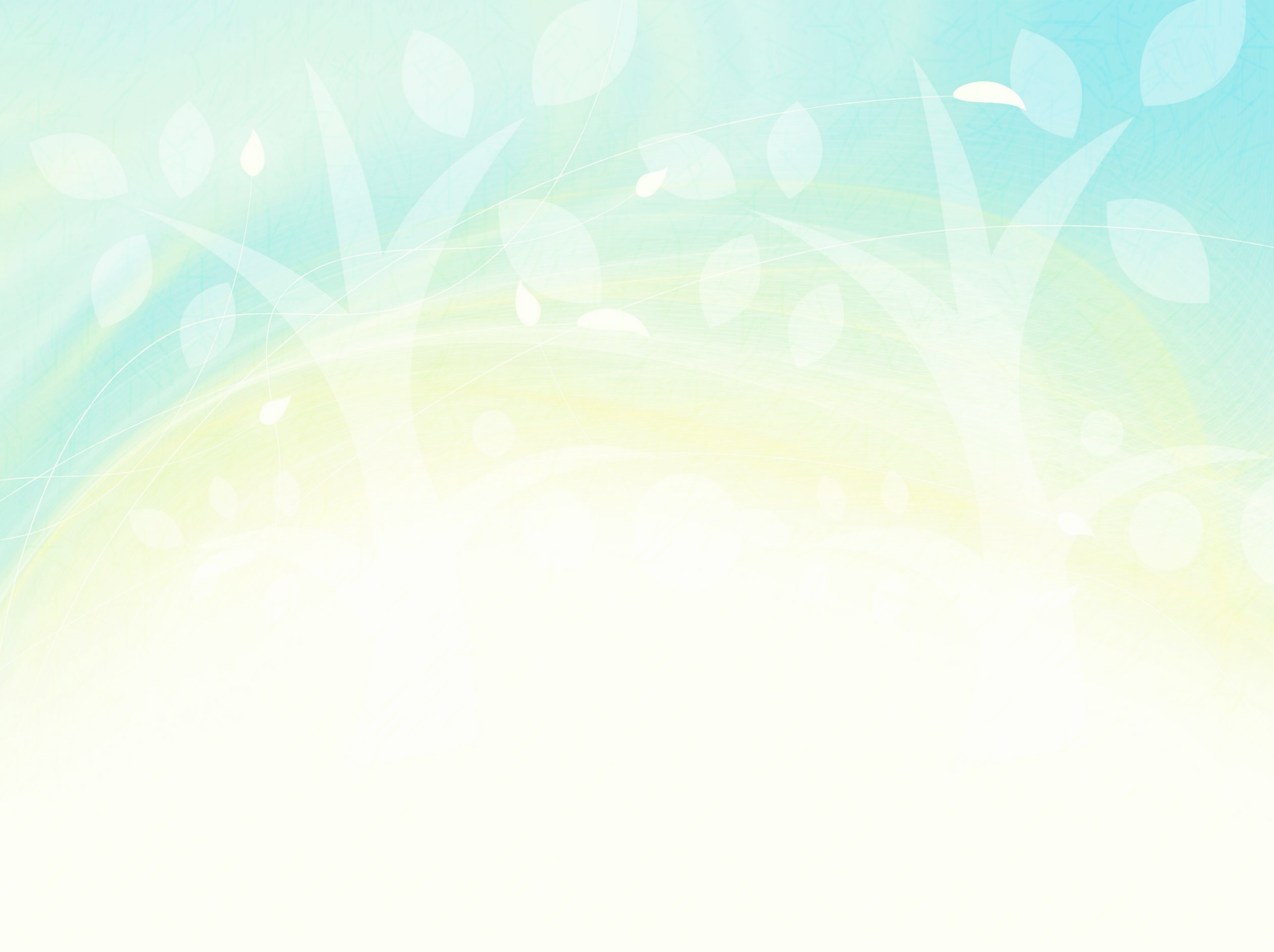 Муниципальное автономное дошкольное 
образовательное 
учреждение детский сад № 460
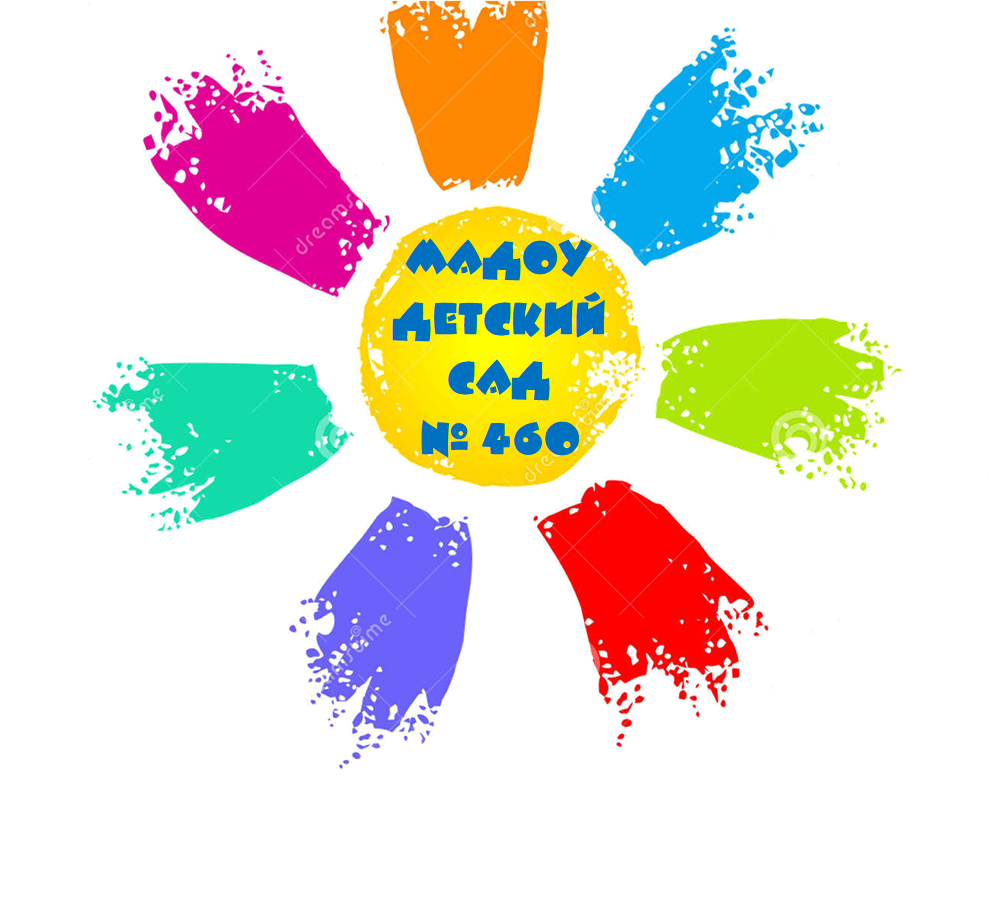 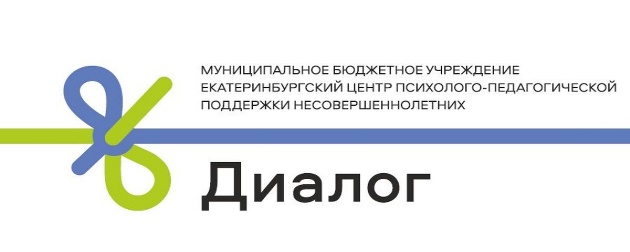 Пилотный проект 
«Модель образовательной организации с условиями по психологической безопасности ребенка»
«Семь кругов защиты»
Романова Е.В.
Рахманова Ш.Г.
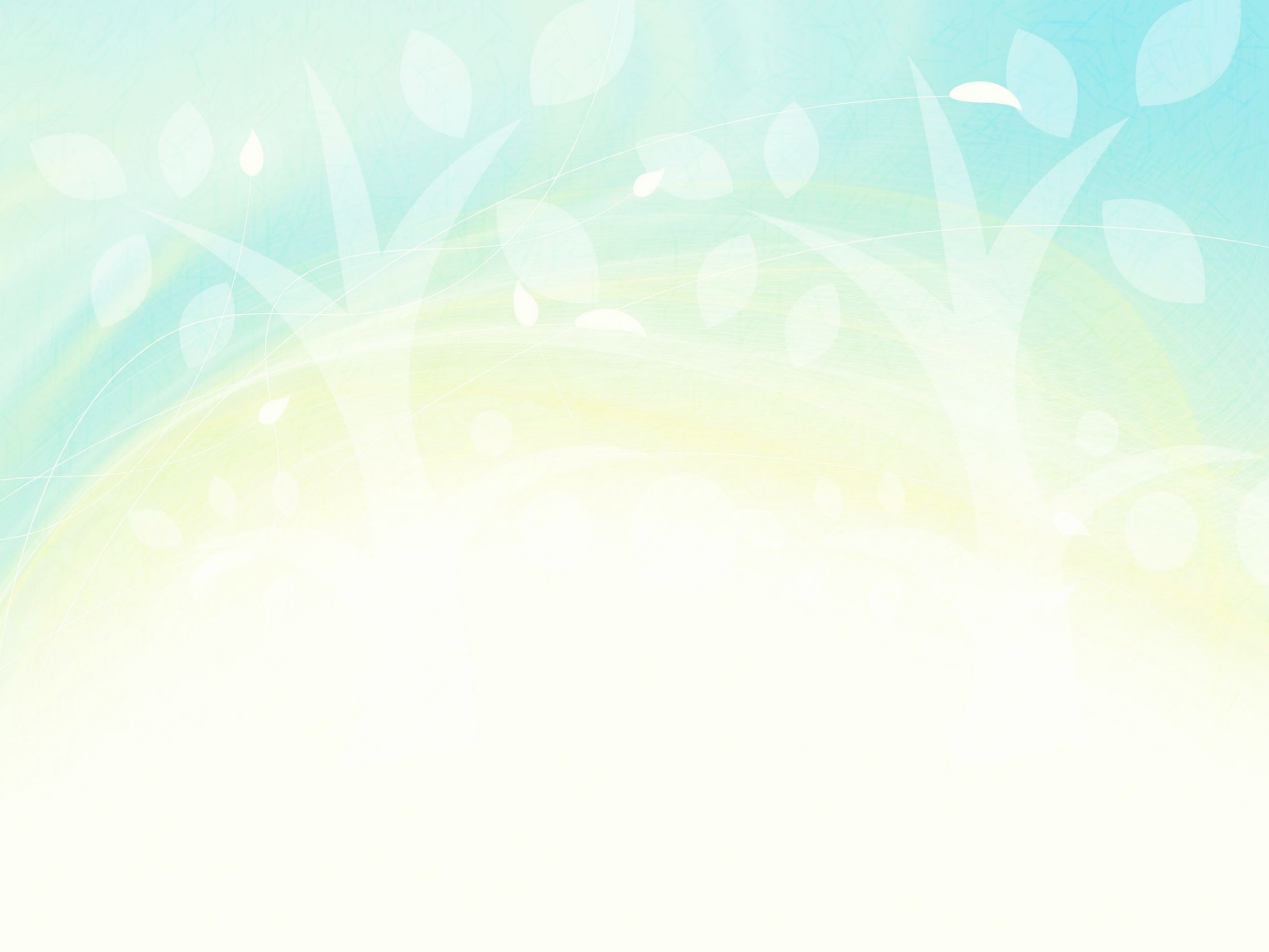 Цель проекта: 
Определение условий психологической безопасности в образовательной организации детей дошкольного возраста.
Задачи проекта: 
- Воспитывать у ребёнка чувство любви и привязанности к своей семье, дому, детскому саду, городу. 
- Развивать чувство ответственности и гордости за свою страну.
- Формировать чувство уважения к другим народам и их традициям.
- Развивать инициативу ребёнка, его творческие способности.
Участники проекта: 
Педагоги-психологи Романова Елена Васильевна и Рахманова Шабнам Габиль кызы, дети 5-6 лет группа «Звездочки», группа «Светлячки», педагоги групп, родители.
Сроки реализации проекта: январь 2024 по май 2024 года.
Этапы проекта: 
Первичная диагностика психологической безопасности детей и педагогов в ДОУ
Проведение занятий «Круги защиты»
Итоговая диагностика психологической безопасности  детей и педагогов в ДОУ
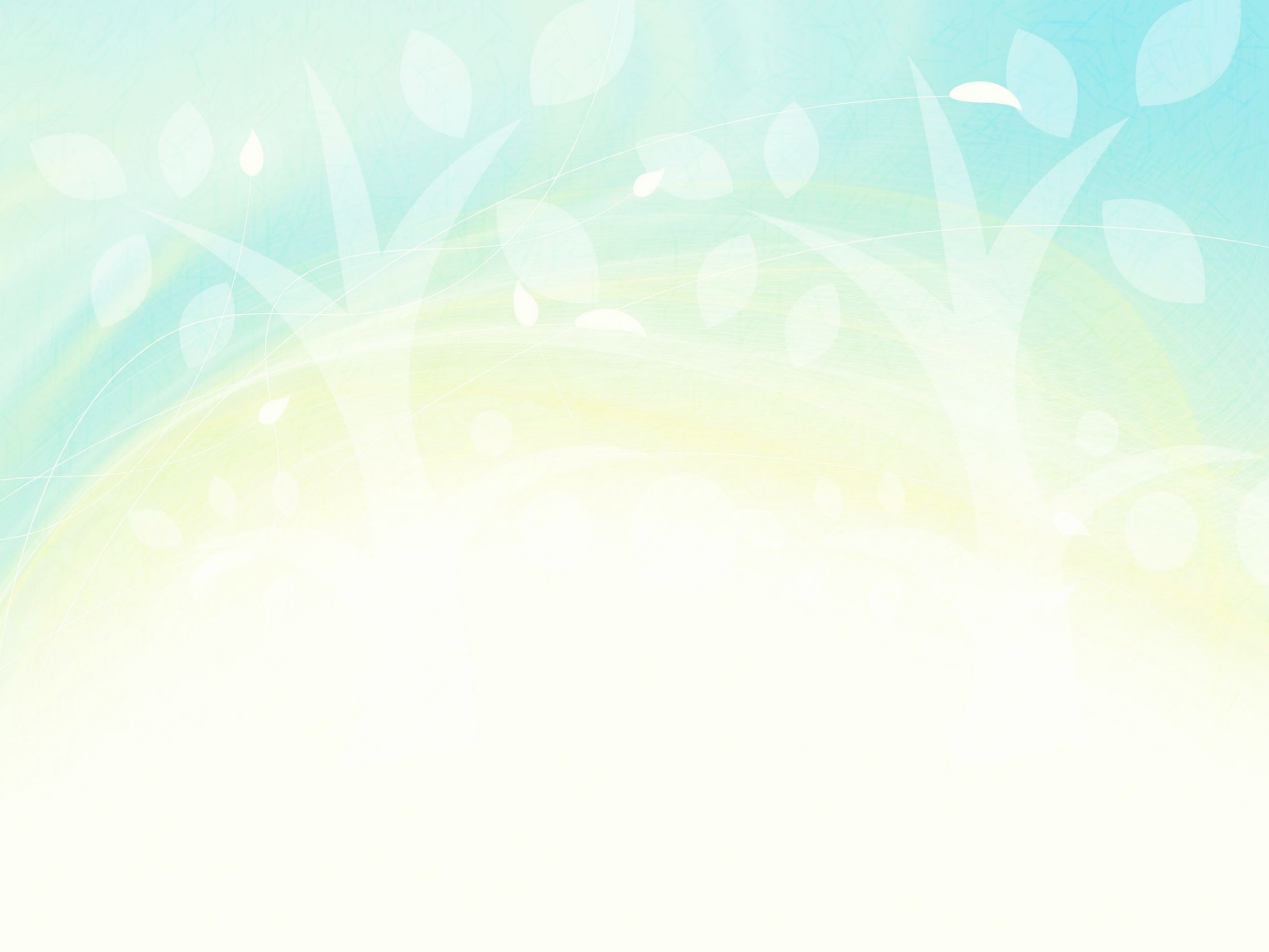 Первичная диагностика психологической безопасности детей и педагогов в ДОУ
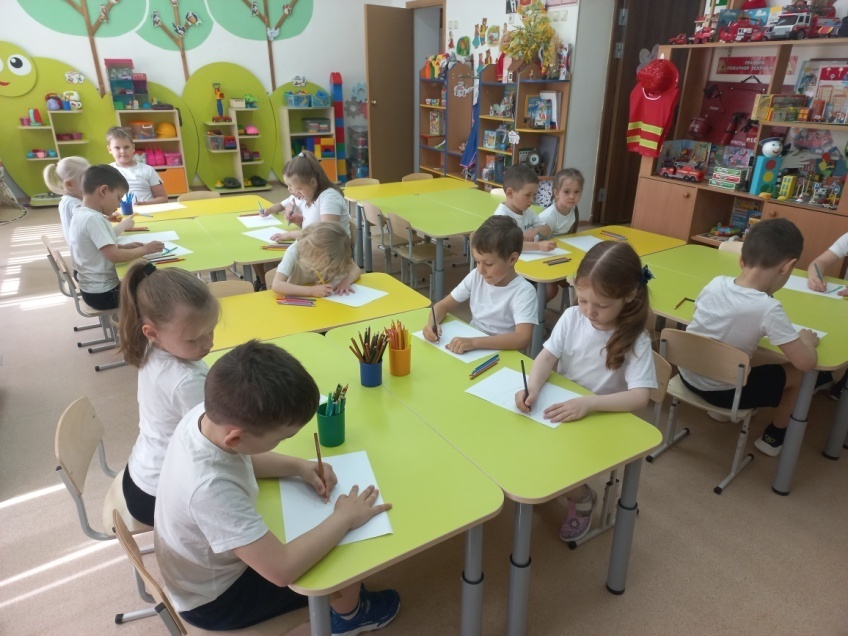 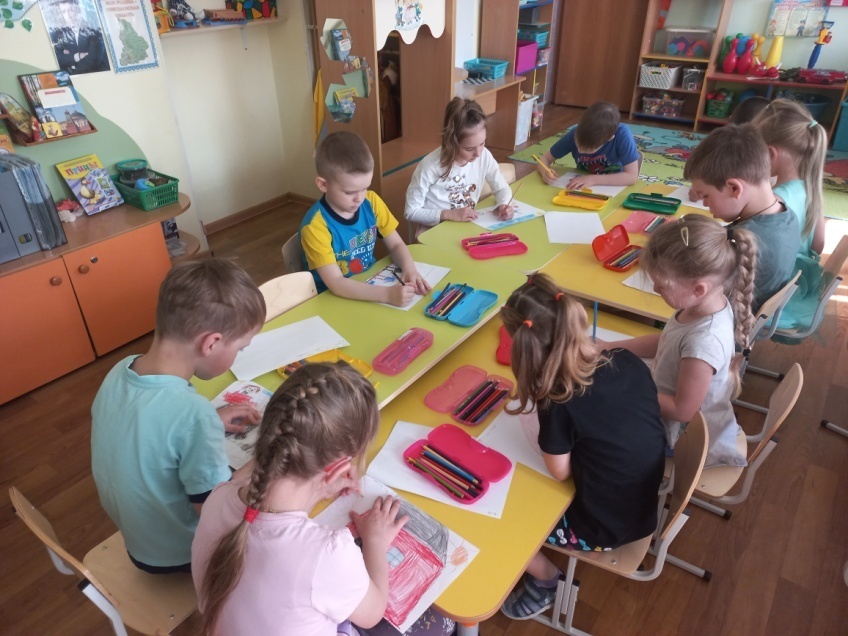 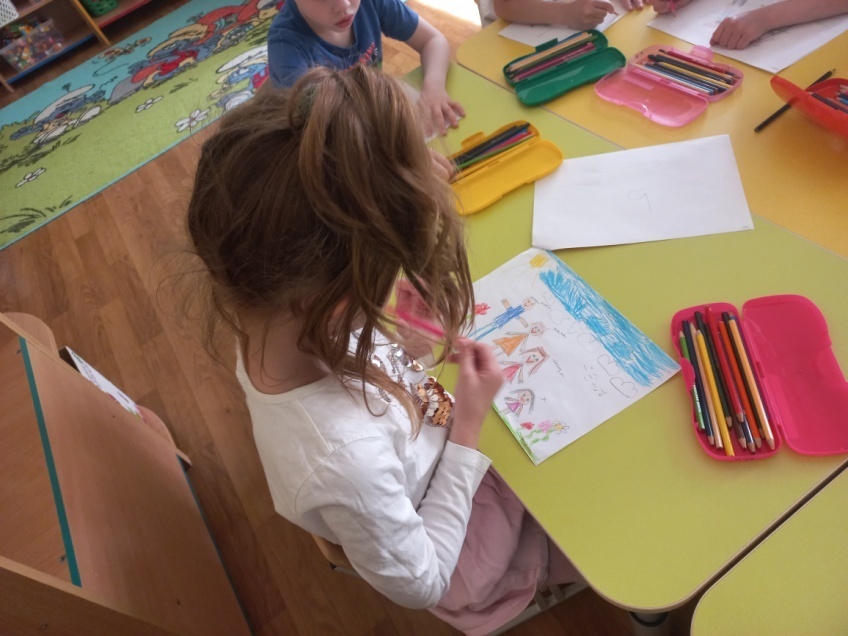 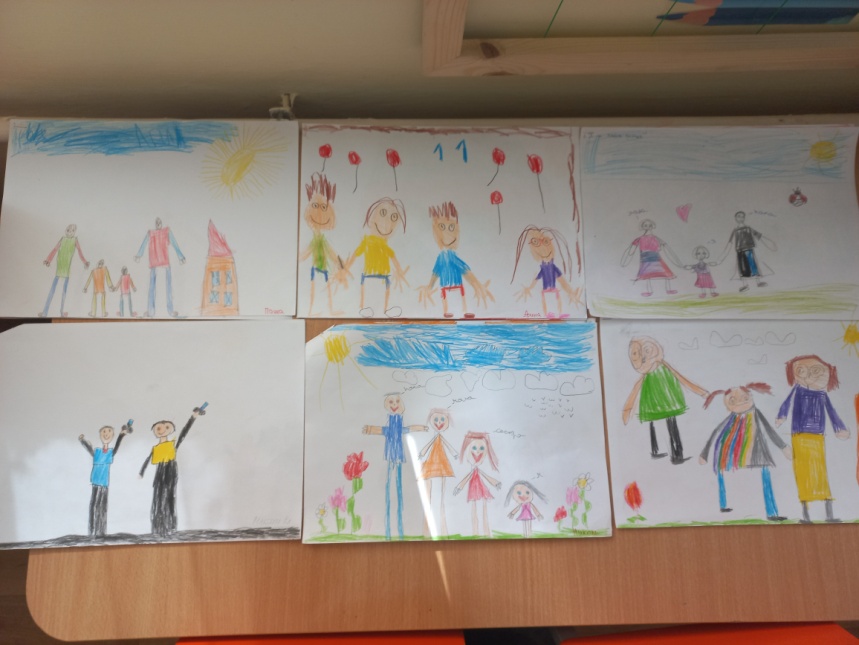 Методика «Психологический портрет педагога»Опросник «Психологическая безопасность предметно-пространственной среды в ДОУ»
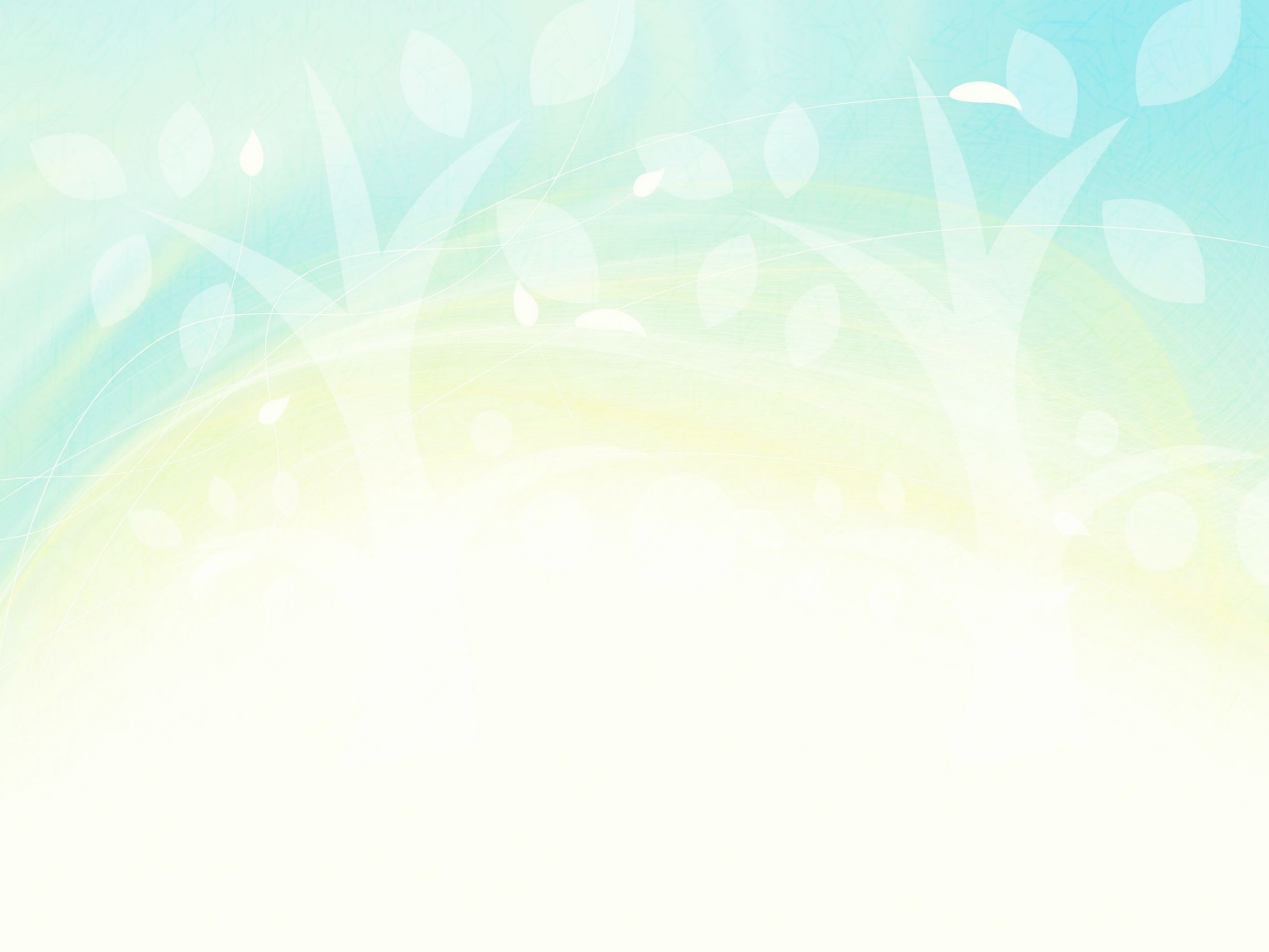 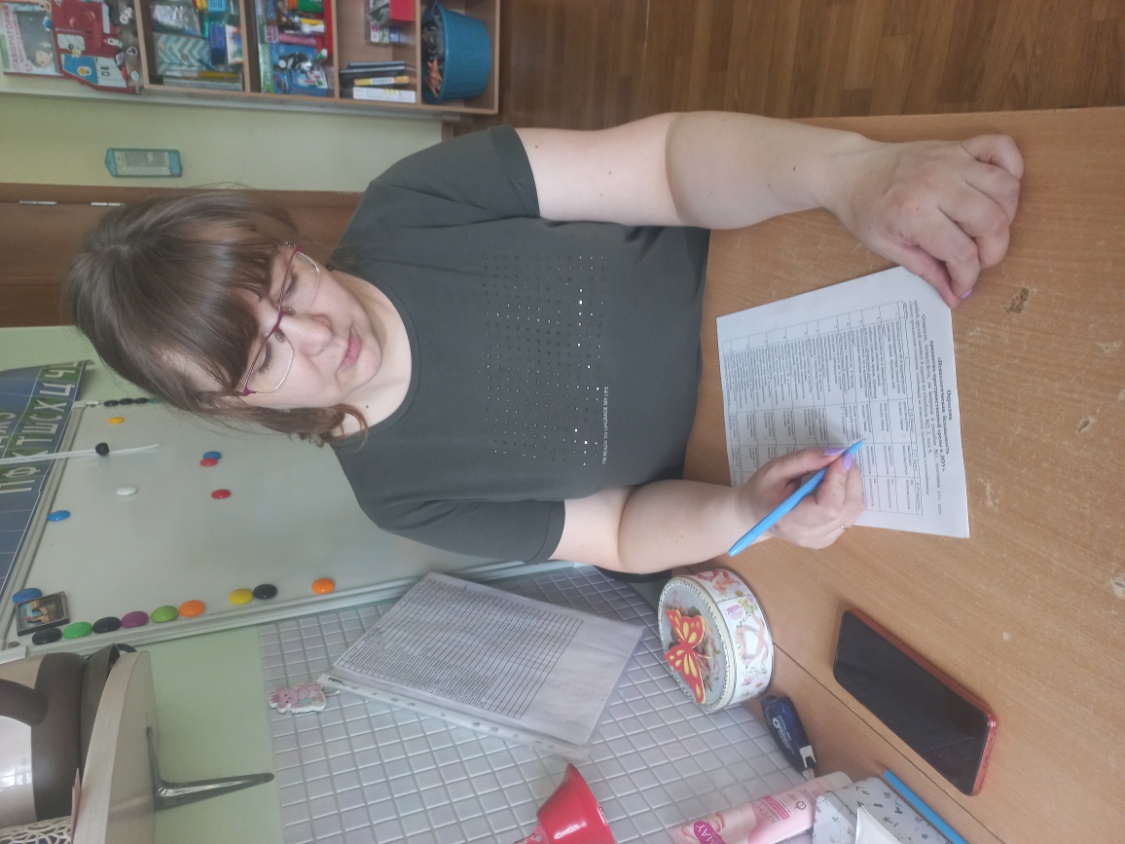 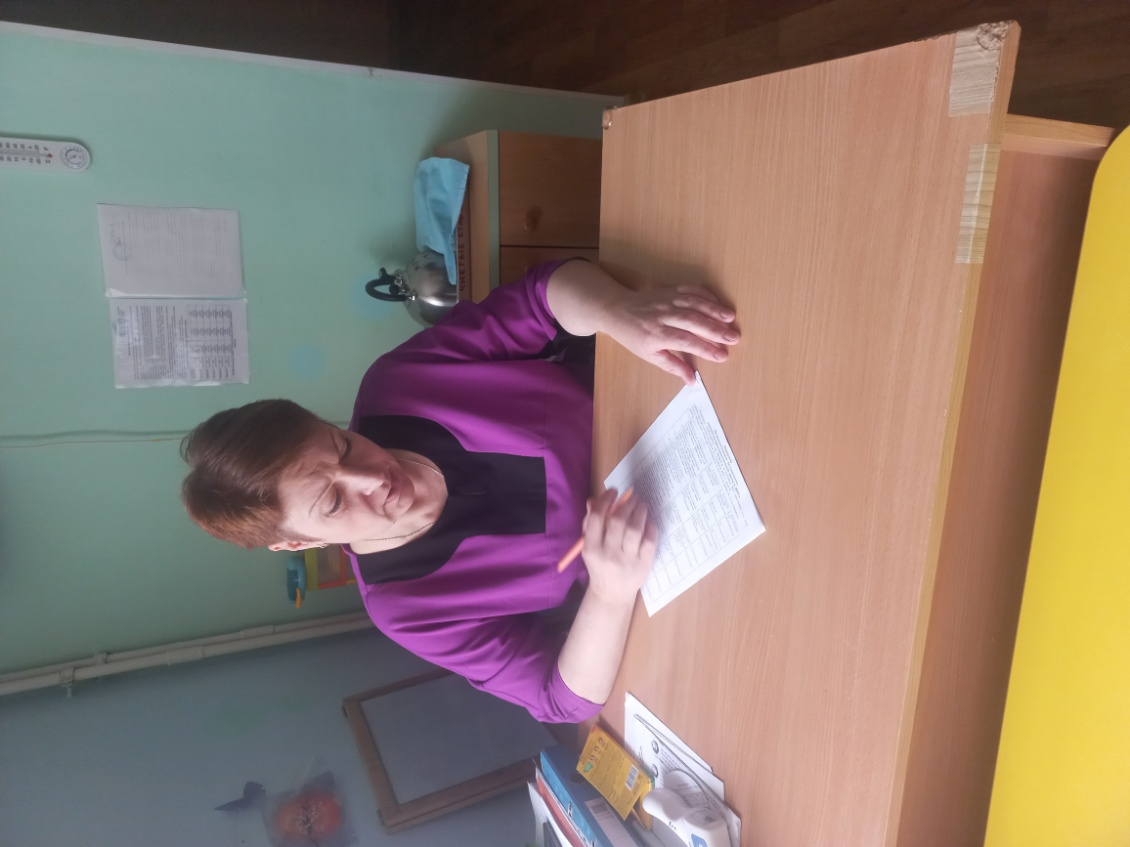 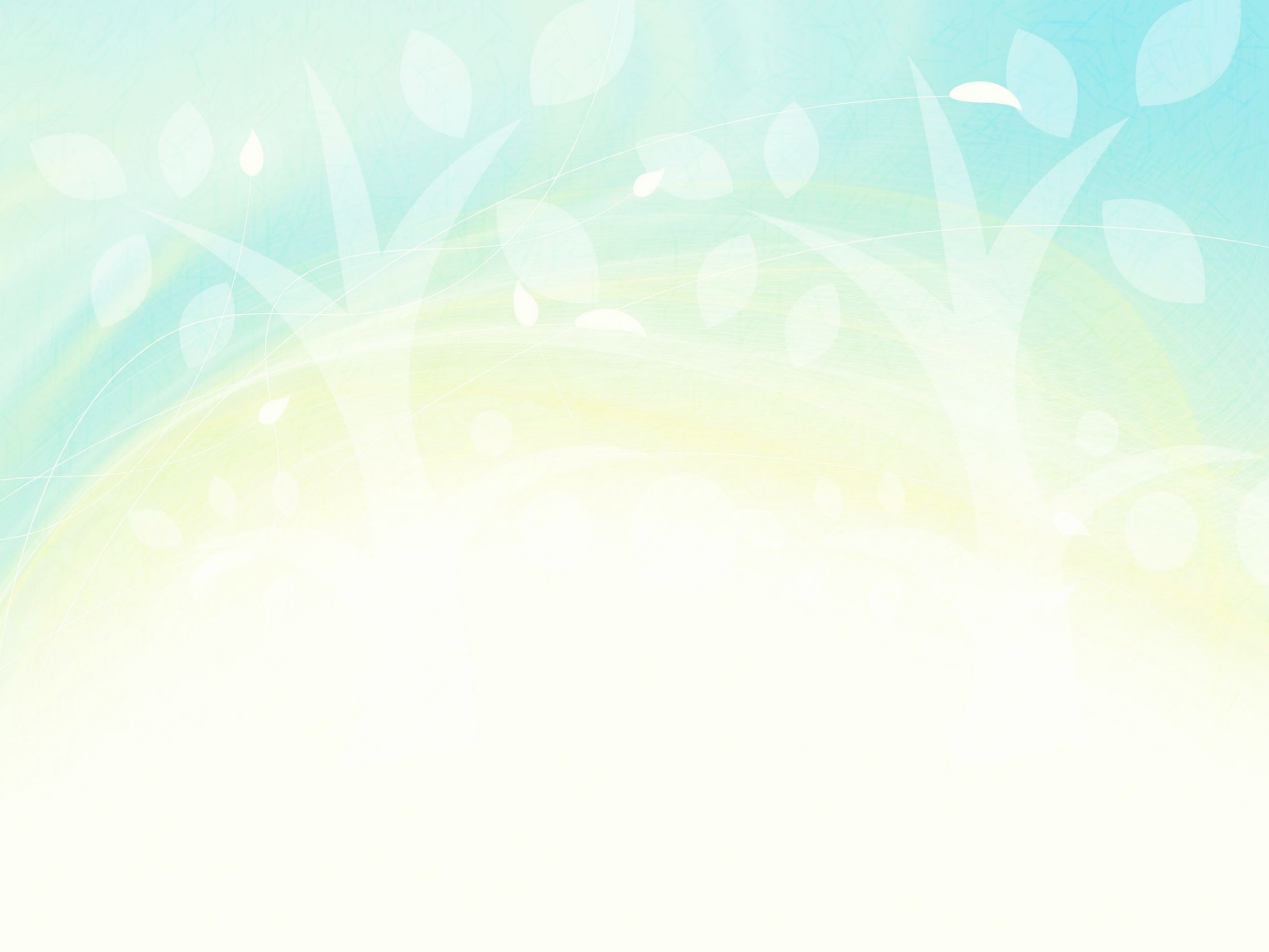 Занятие с детьми группы «Звездочки»
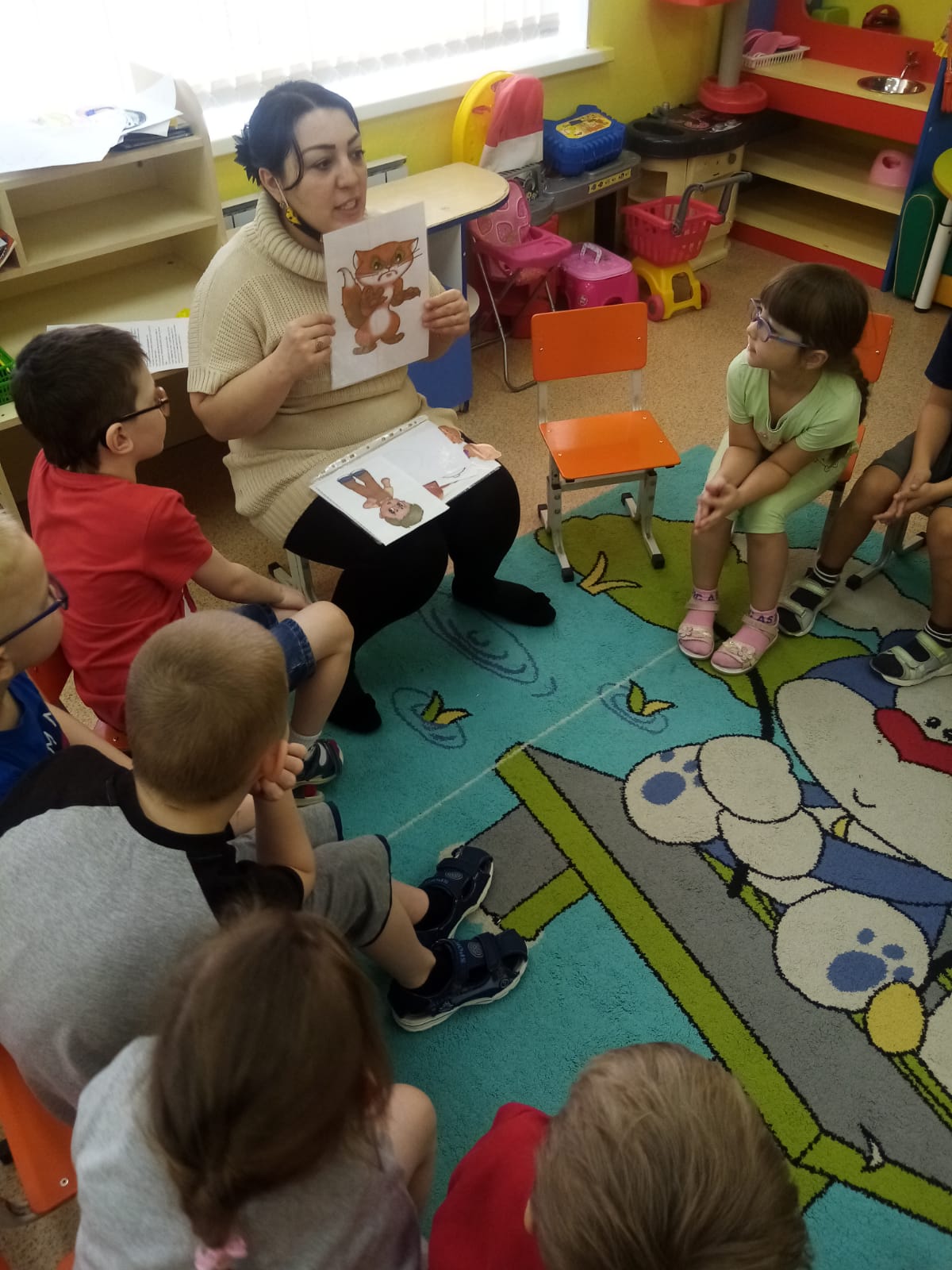 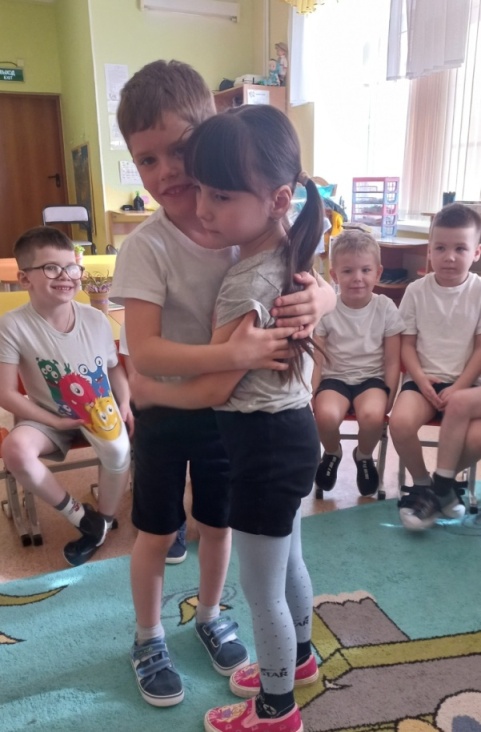 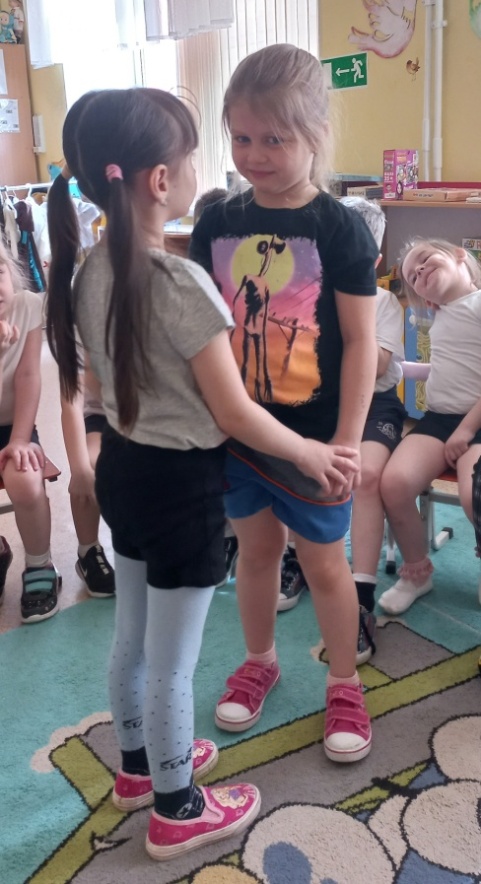 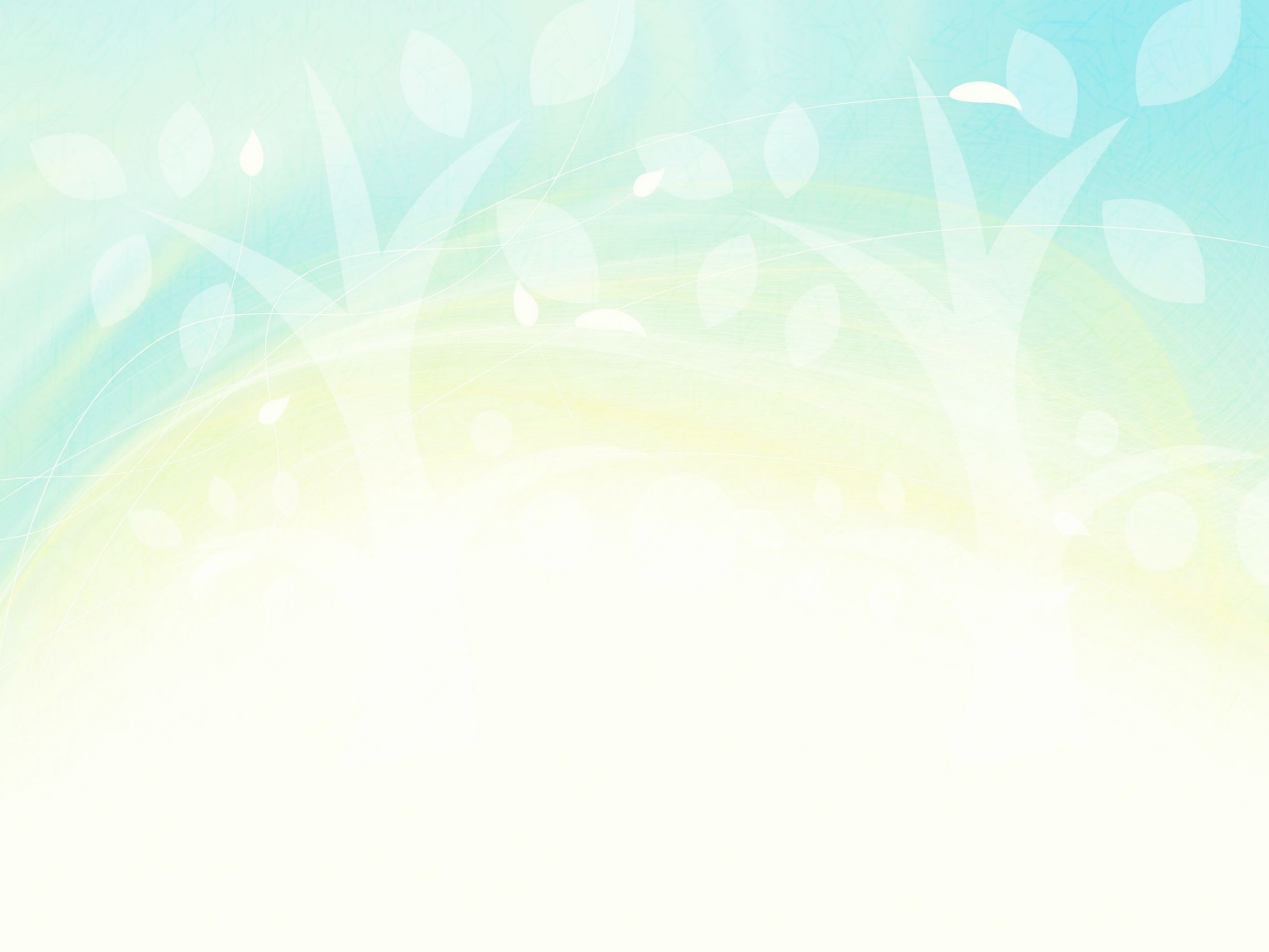 Занятие с детьми группы «Светлячки»
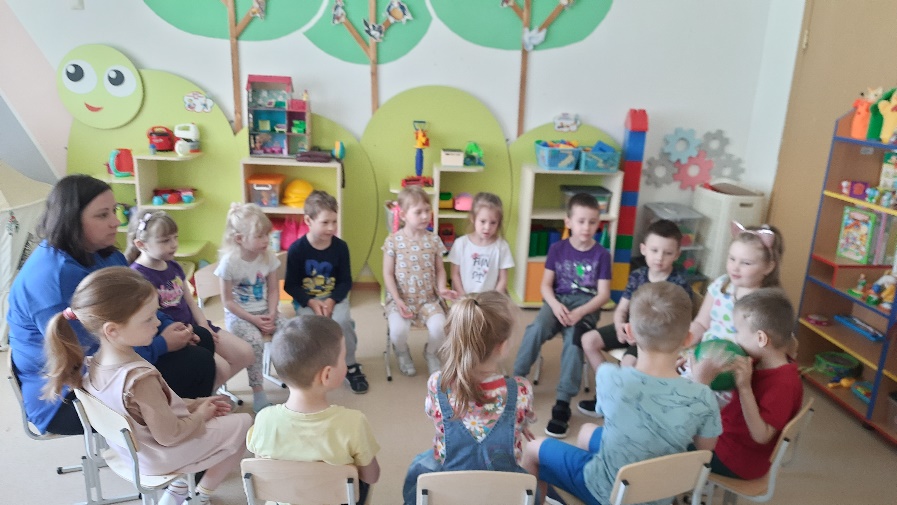 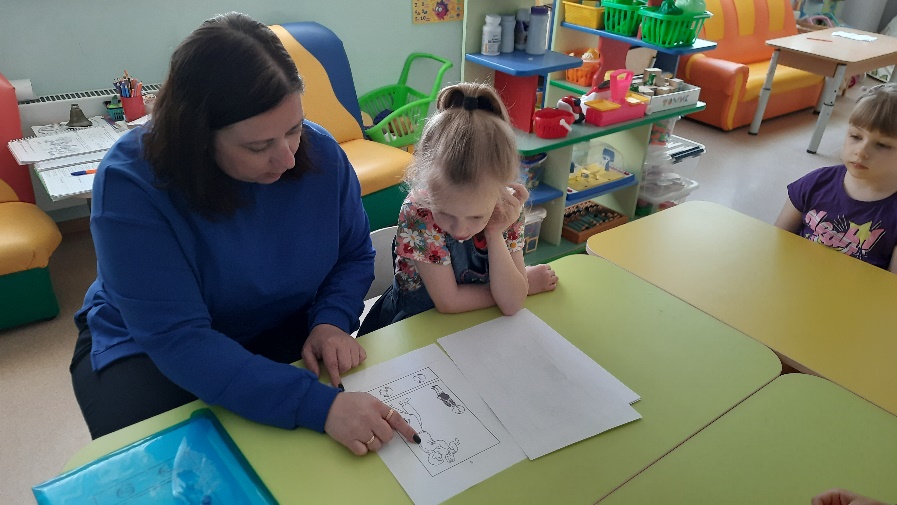 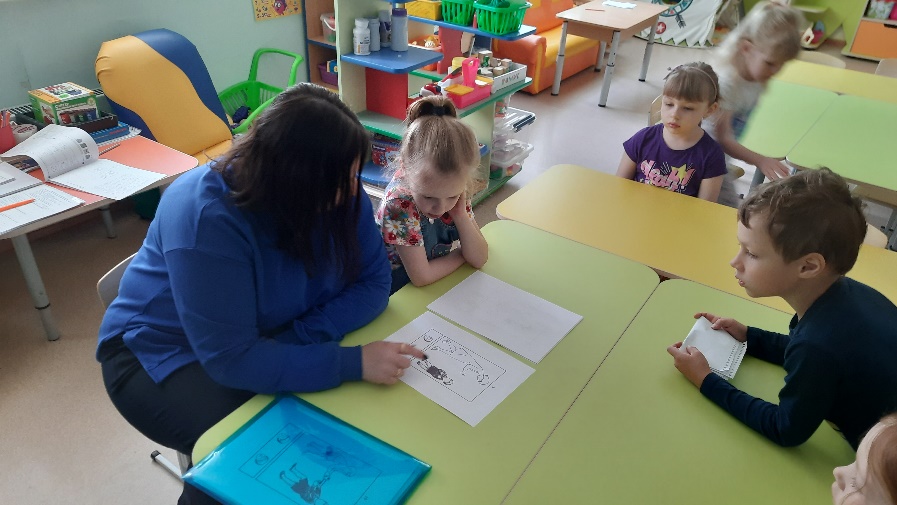 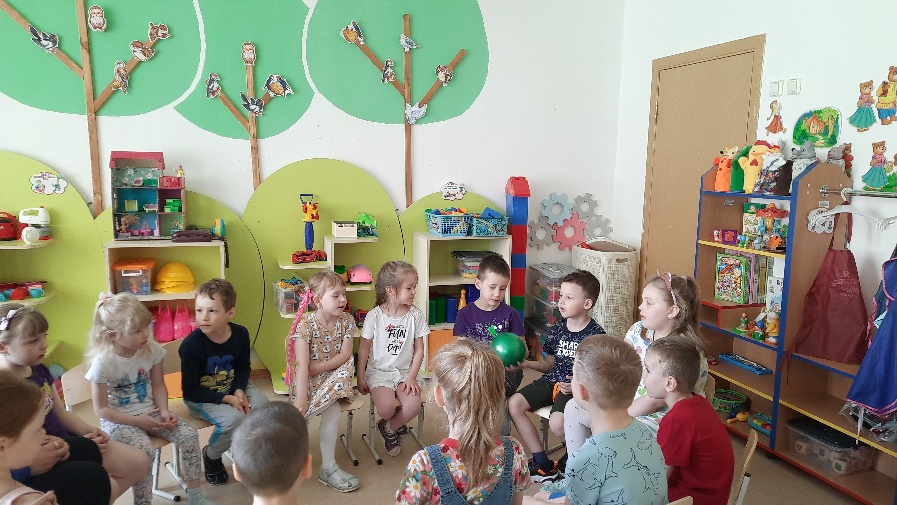 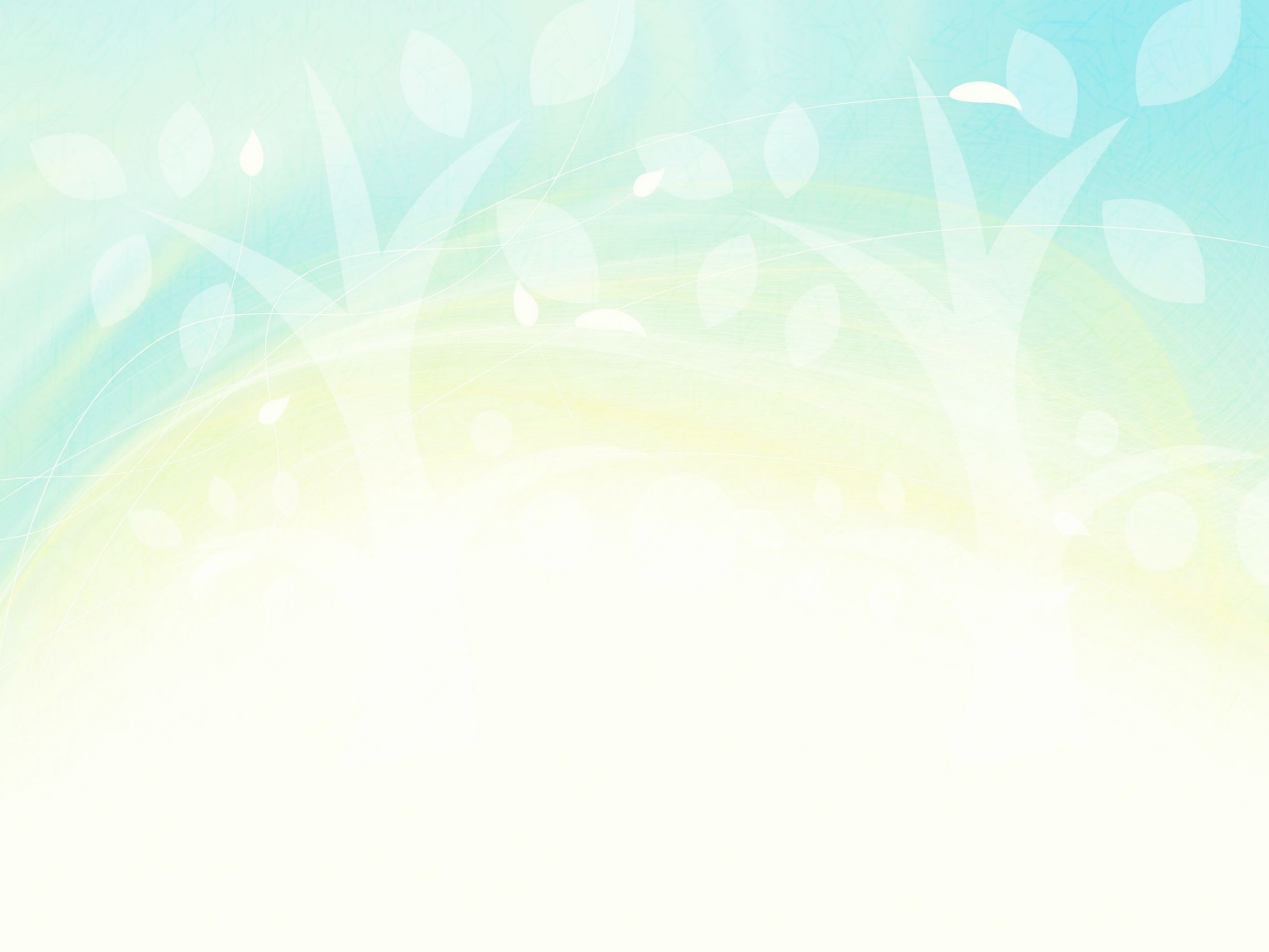 Занятие с детьми
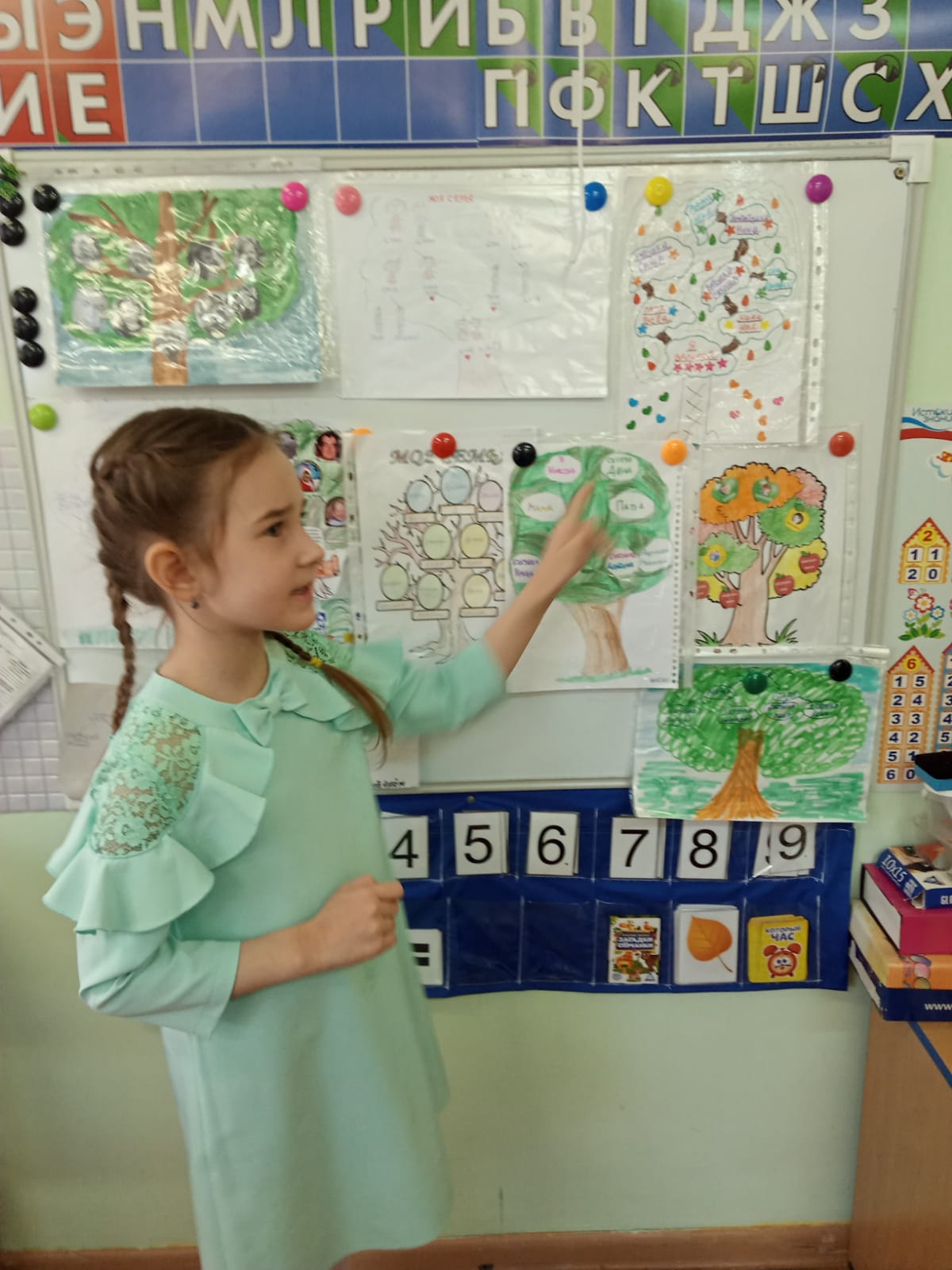 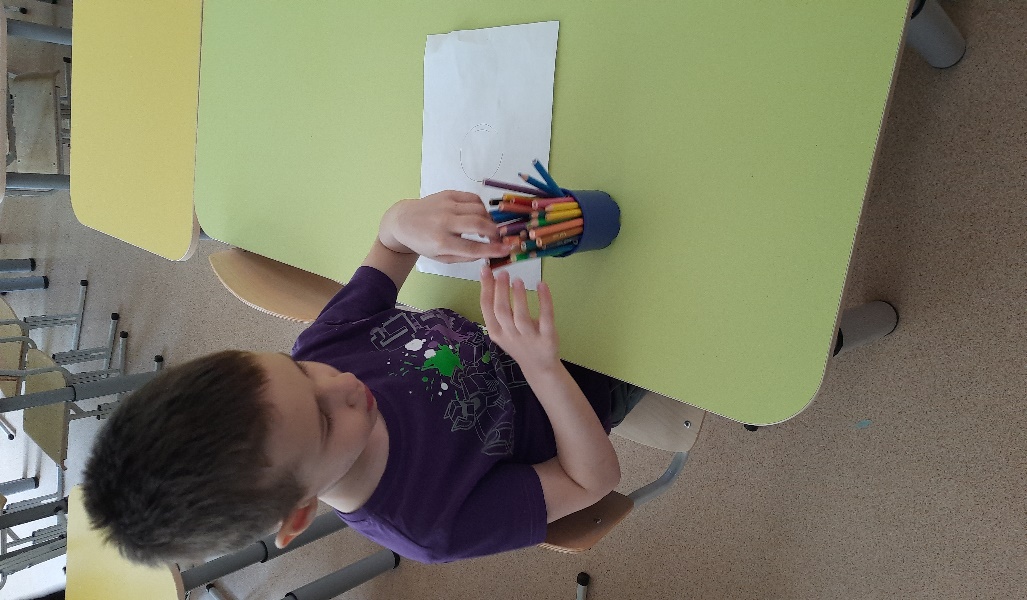 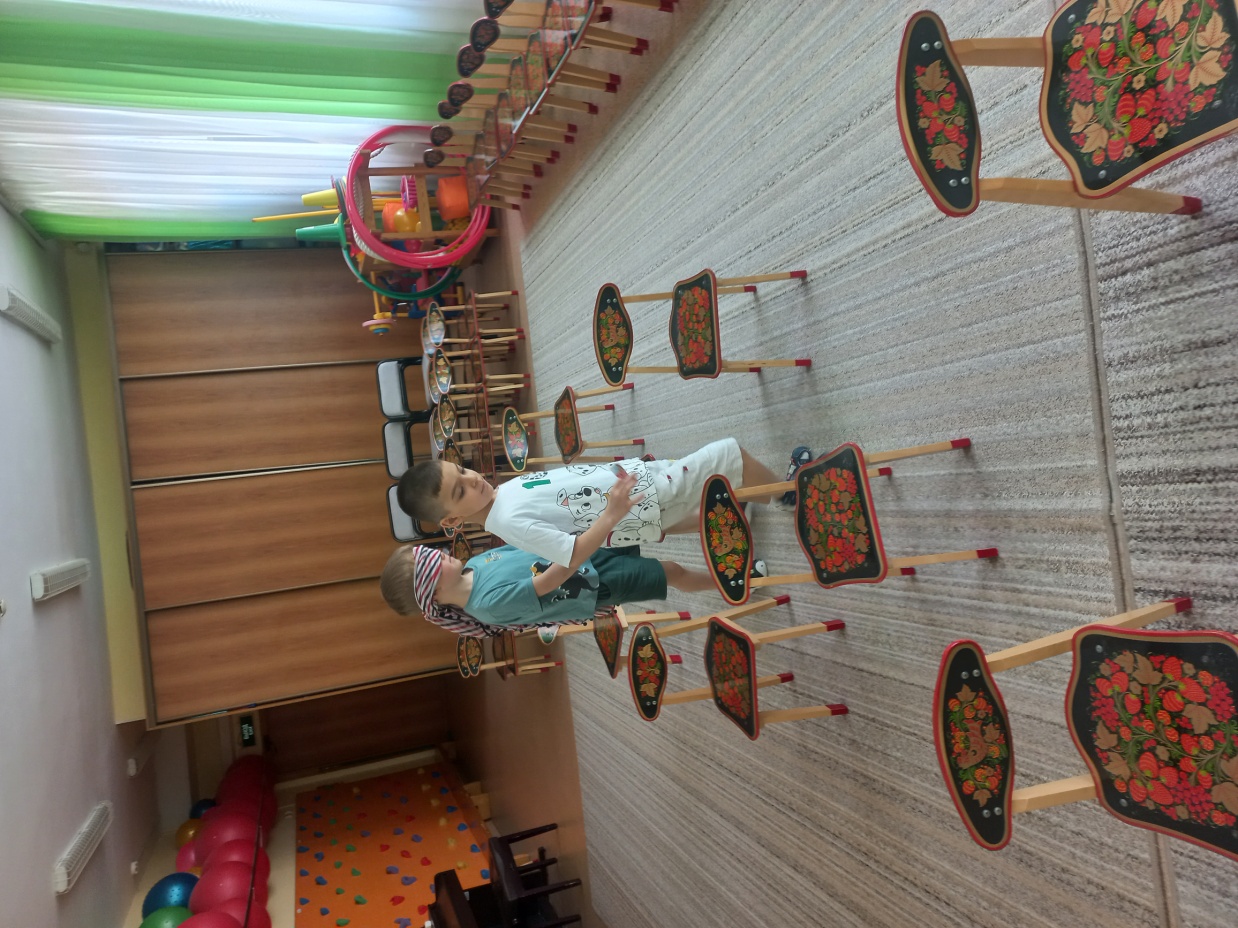 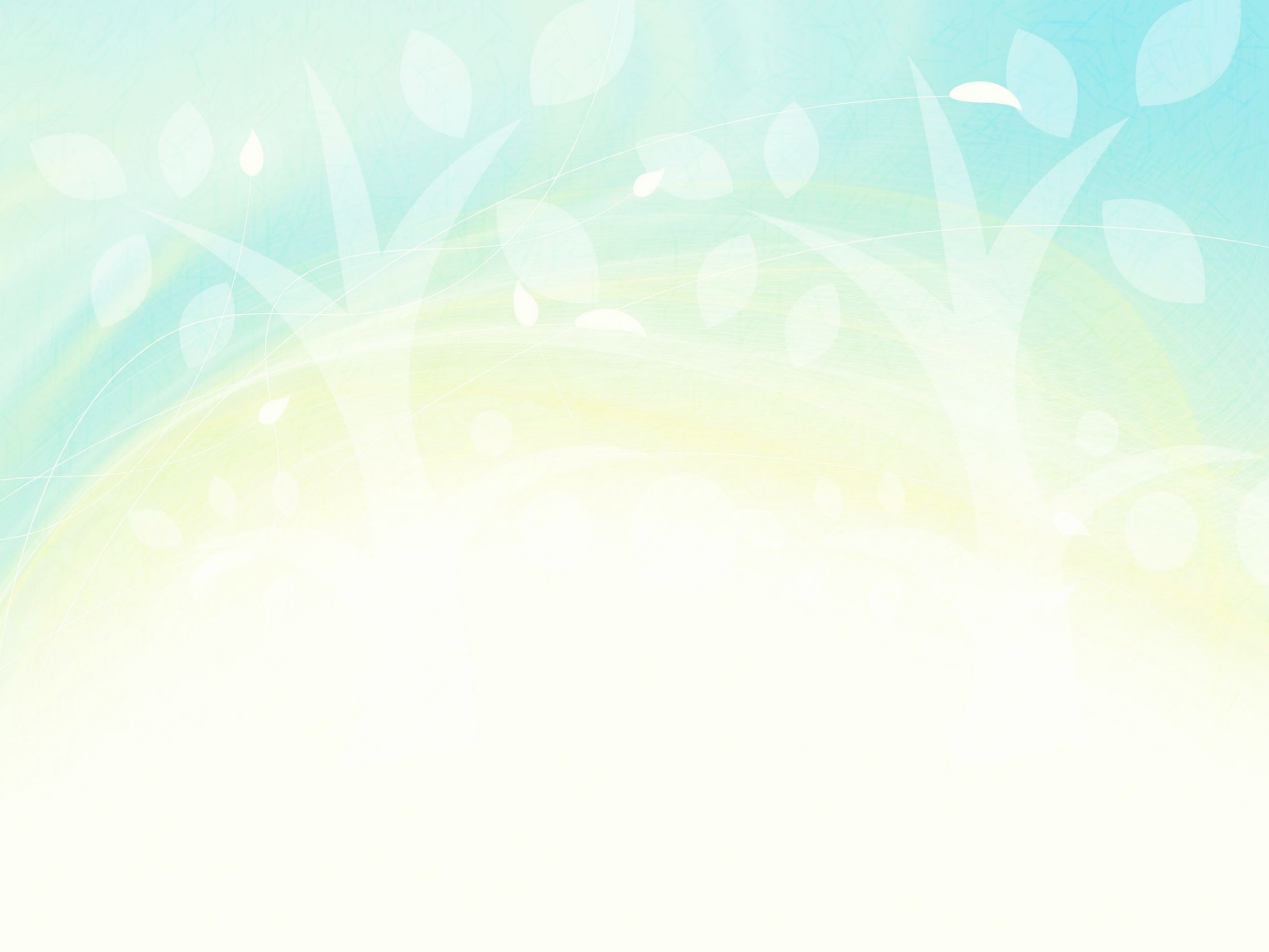 Занятие с детьми
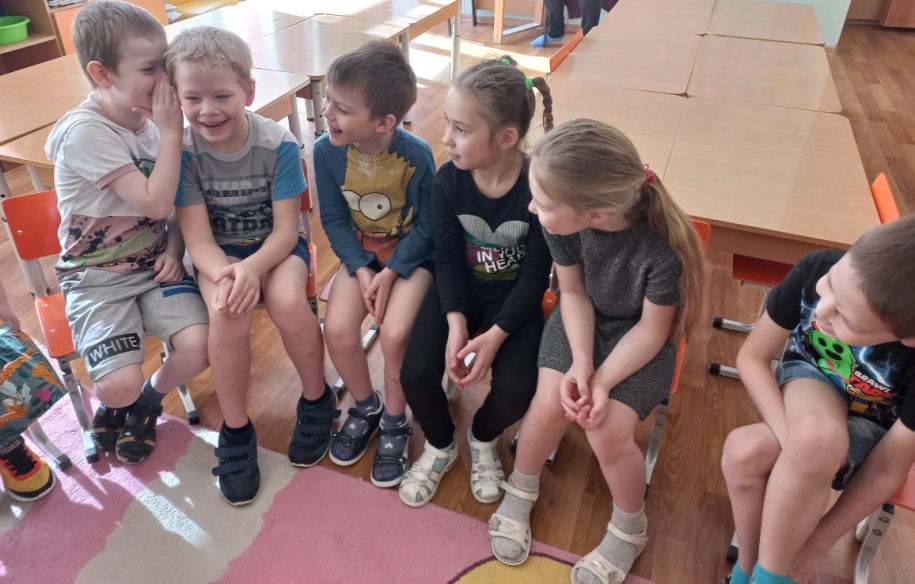 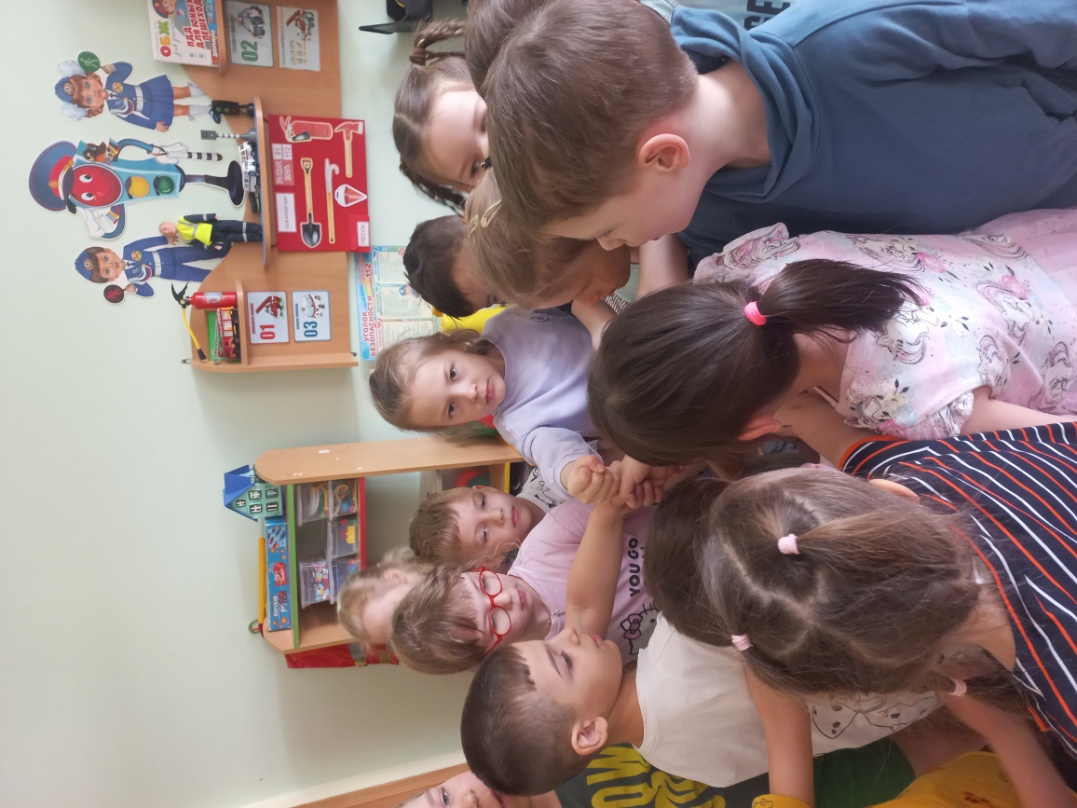 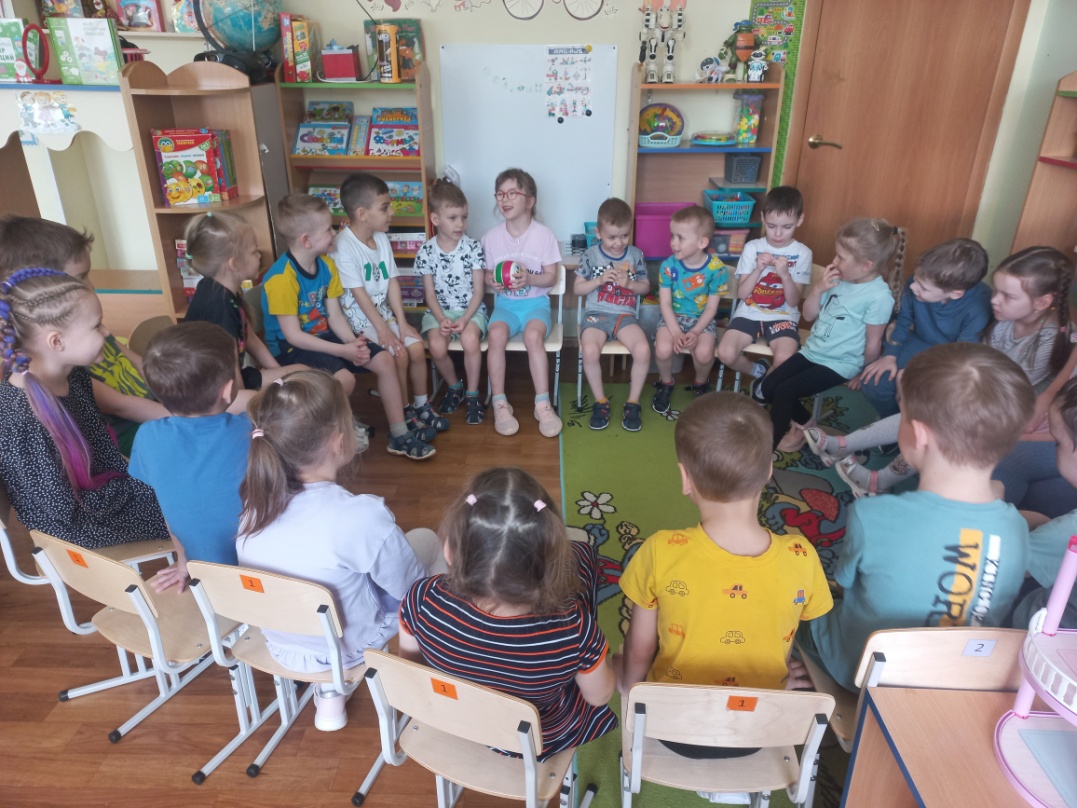 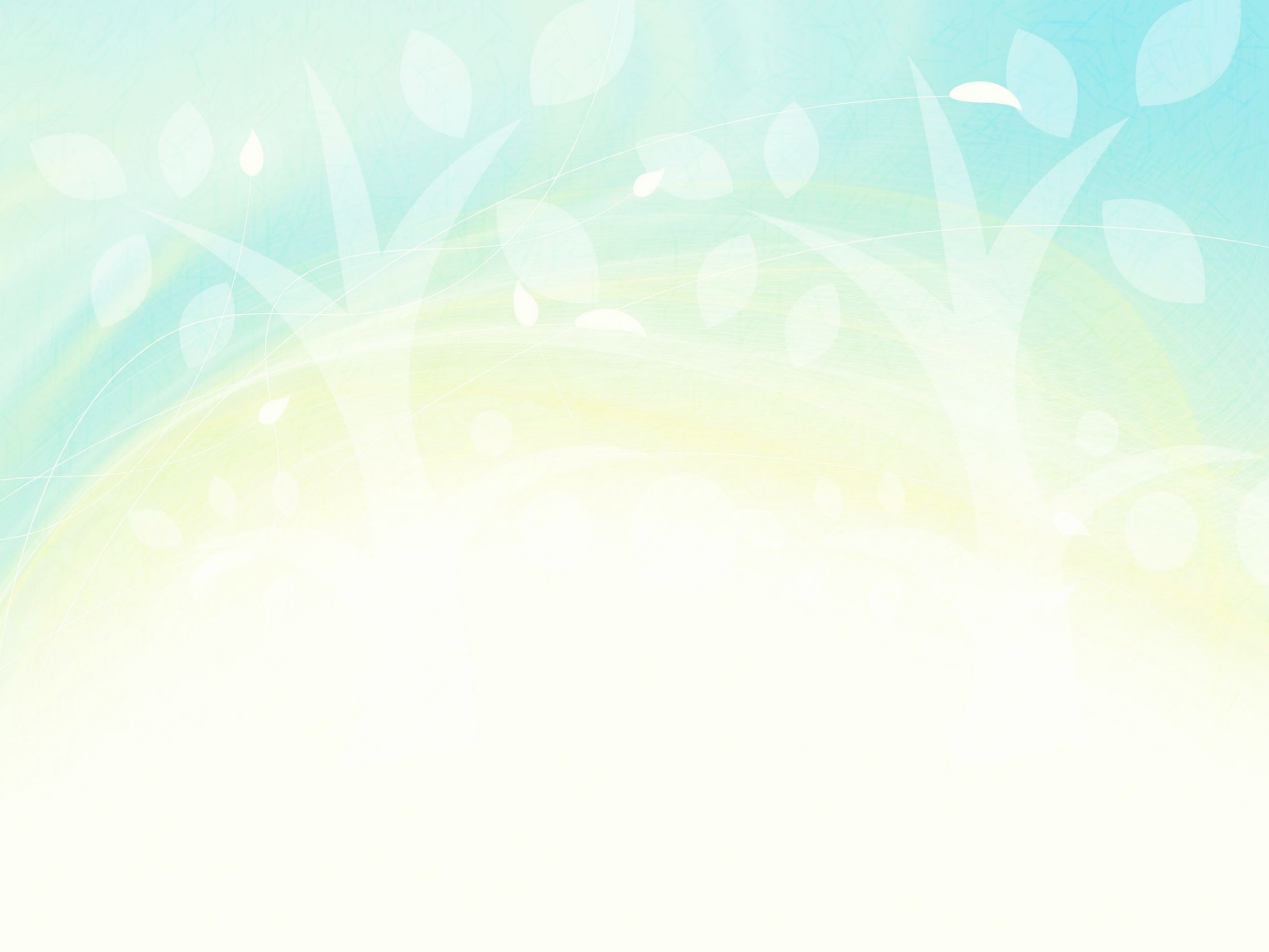 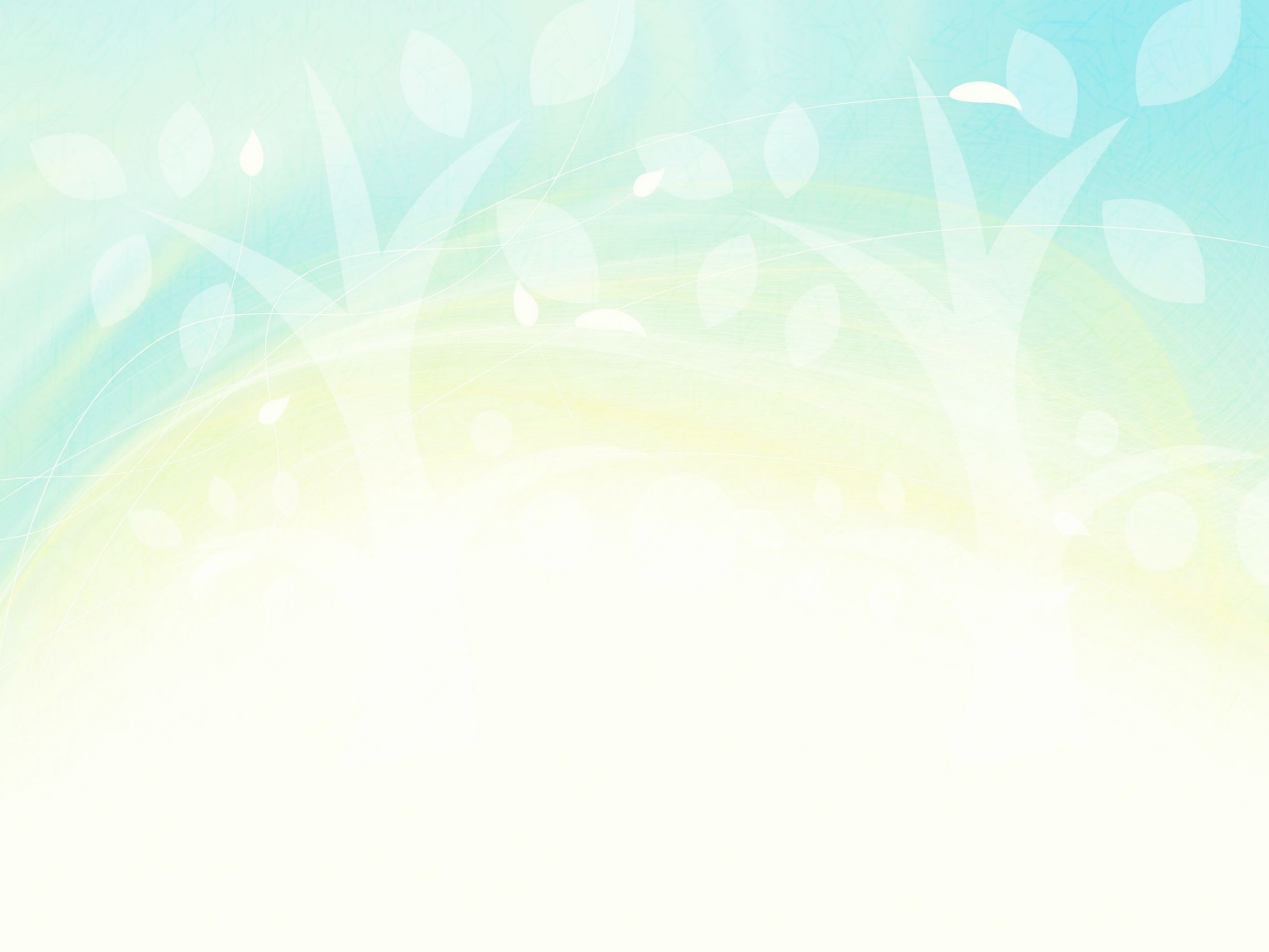 Работа с родителями
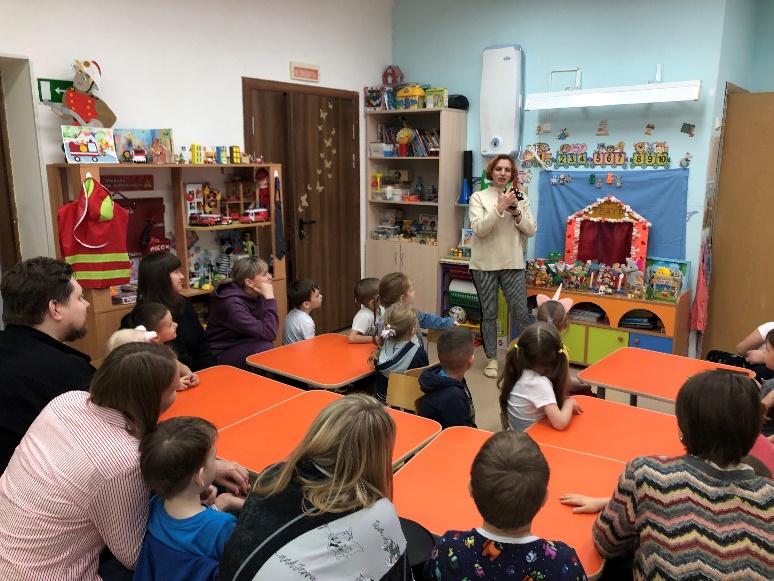 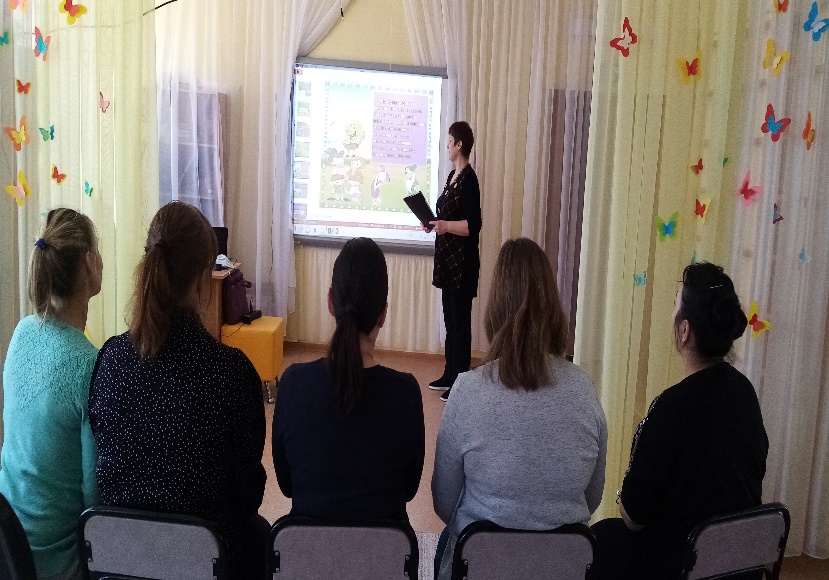 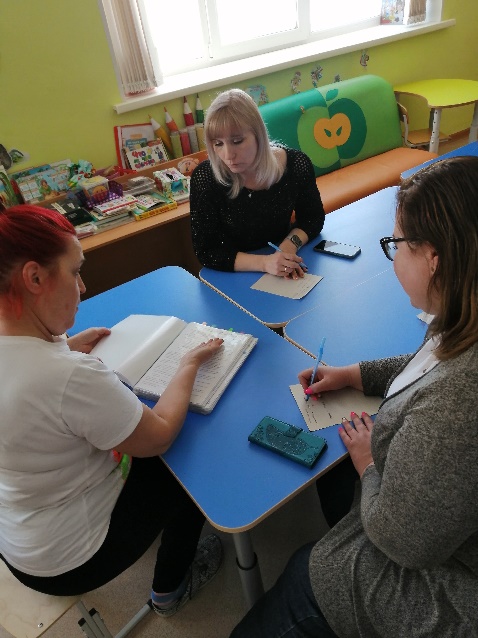 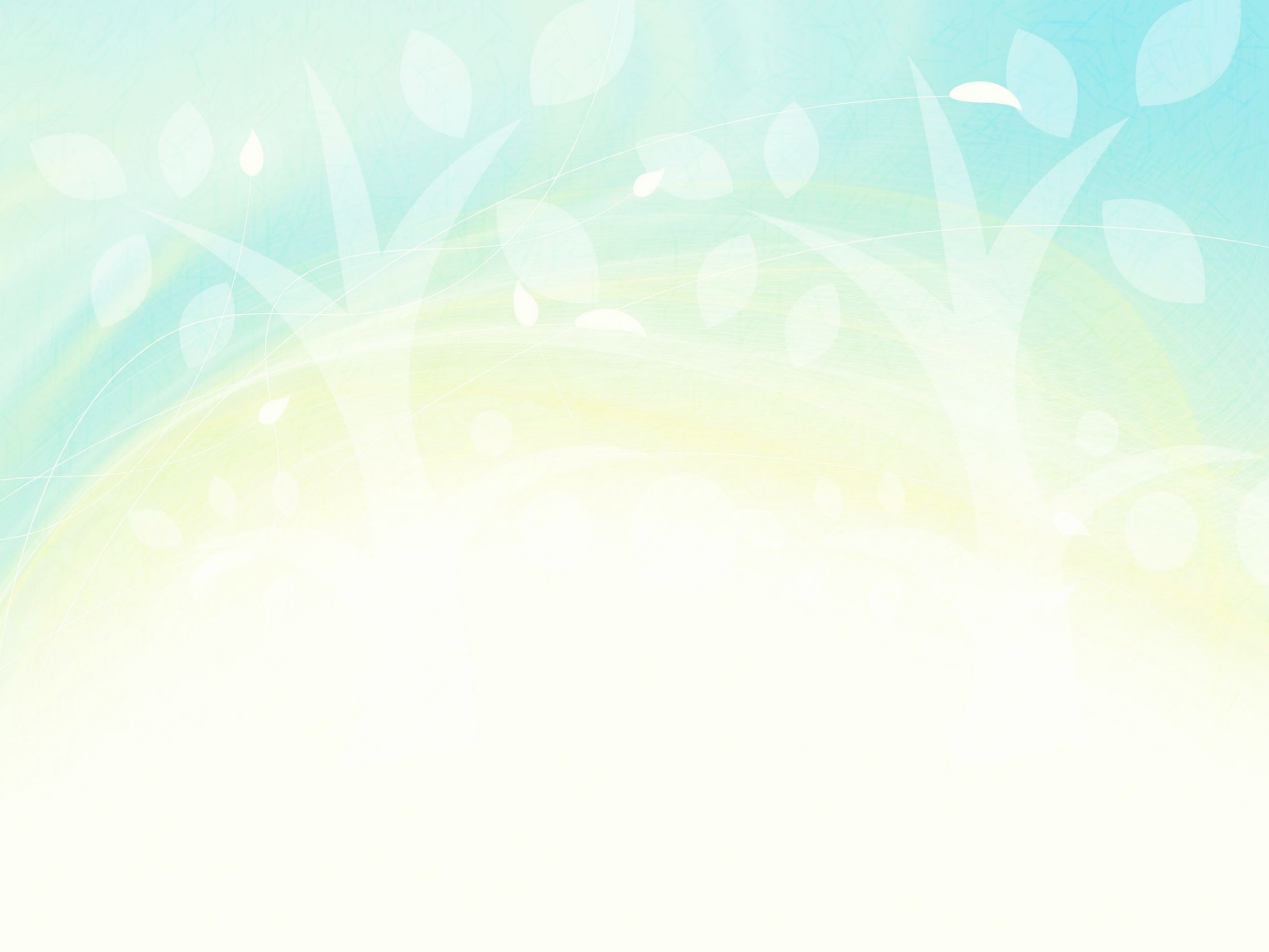 Спасибо 
за 
внимание